와인 전문 기업 ㈜에프엘코리아                            브랜드 문의 02)449-3151
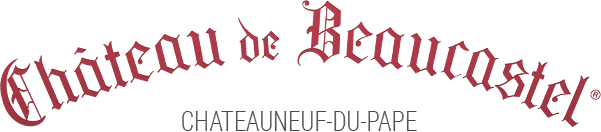 BRAND STORY / 브랜드 스토리
16세기부터 시작된 보카스텔 와이너리는 5대를 걸쳐 현재까지 이어지고 있으며,
가장 유명한 샤또네프 뒤파프 생산자 중의 대표적인 와인 생산자입니다.
고전적인 스타일의 샤또네프 뒤파프 와인의 엔트리 급 와인들도 생산하고 있으나
연간 총 30만병 정도입니다. 
샤또 보카스텔과 특히 오마쥬 퀴베(Hommage Cuvee)의 특징은 블렌딩 비율에서 
무베드르의 비율이 높고 6,000병 정도만을 한정 생산합니다.
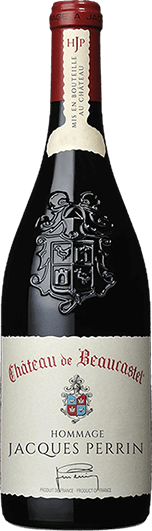 PRODUCT INTRODUCTION / 제품 소개
샤또 드 보카스텔 오마쥬 아 자크페랭 2019 
(Chateau de Beaucastel Hommage A Jacques Perrin))
생산지역 : Chateauneuf de pape AOC
포도품종: Mouvedre 75%, Syrah 10%, Grenache 10%, Counoise 5%
선명한 레드 컬러
매우 특정적인 기후에서만 번성할 정도로 까다로운 샤또네프뒤파프 와인을 화려하게 구현하고
있는 2019빈티지는 우아한 탄닌, 신선함 그리고 농도 사이에서의 완벽한 밸런스를 보여줍니다.
놀라울 만한 숙성 잠재력 덕분에 천천히 성숙해가면서 복합적으로 진화하는 모습을 보여줍니다.
SELLING POINT / 주요 판매 포인트 및 한 줄 평
모든 평론가들이 인정한 샤또네프 뒤파르의 최정상
Awards
Jeb Dunnuck 99, Wine Spectator 98, Vinous 98, Decanter 96, James Suckling 96
론 와인의 최정상  
보카스텔 한정 생산품